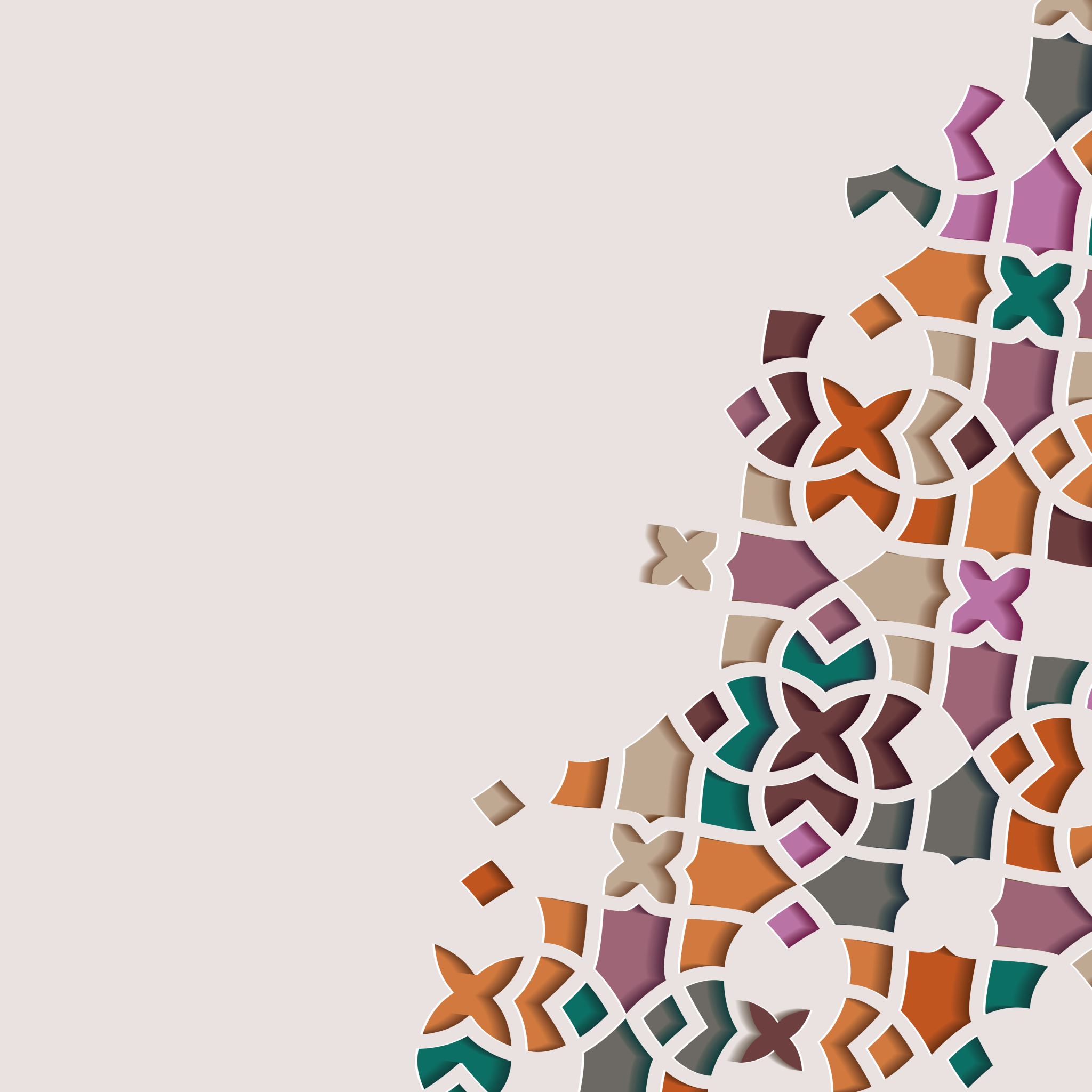 ŞUHUT ŞEHİT İBRAHİM IMIŞ MESLEKİ VE TEKNİK ANADOLU LİSESİ
REHBERLİK SERVİSİ
ANNE BABA TUTUMLARI
Ailenin önemi
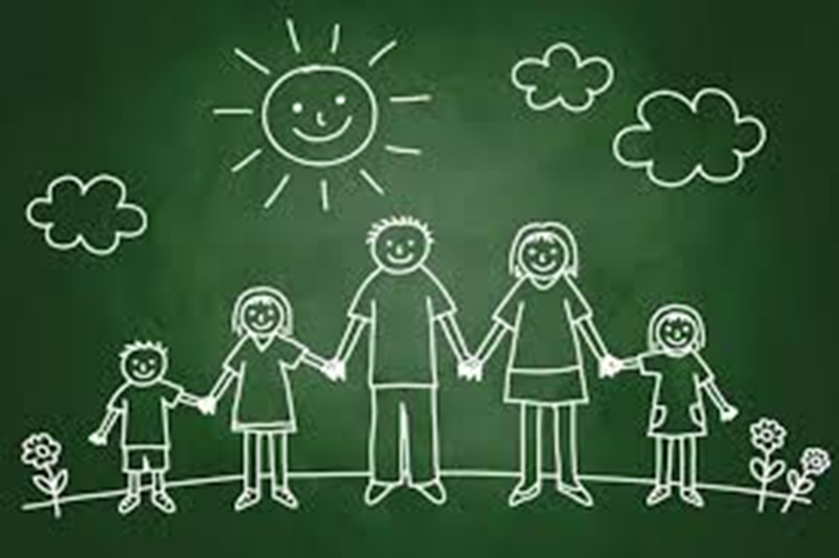 Yetişecek tüm nesiller anne-babaların eseridir. Onun için anne-babaların çocuğa karşı tutumları ve kullandıkları disiplin yöntemleri çok önemlidir. Anne babaların kendi aralarındaki ilişkilerinin sağlıklı ve sağlıksız olması çocuğa yansımakta ve çocuğun  kişilik gelişimini etkilemektedir.
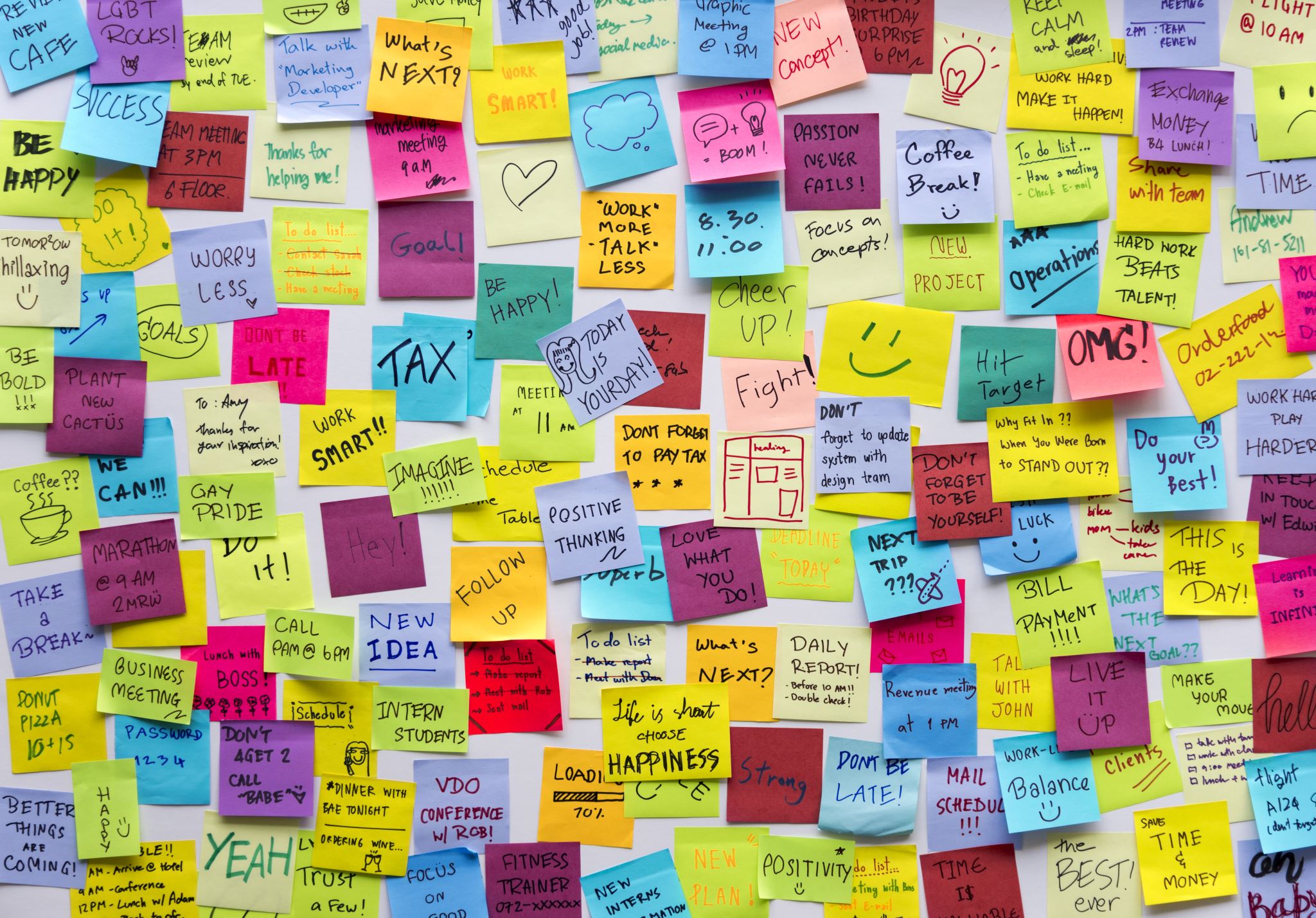 AİLE
Her ailenin çocuk yetiştirme biçimi ve çocuklarına karşı olan davranışları farklılık gösterebilir. Bu farklılıkları belli başlıklar altında inceleyeceğiz.
Anne baba tutumları
Otoriter anne-baba tutumu
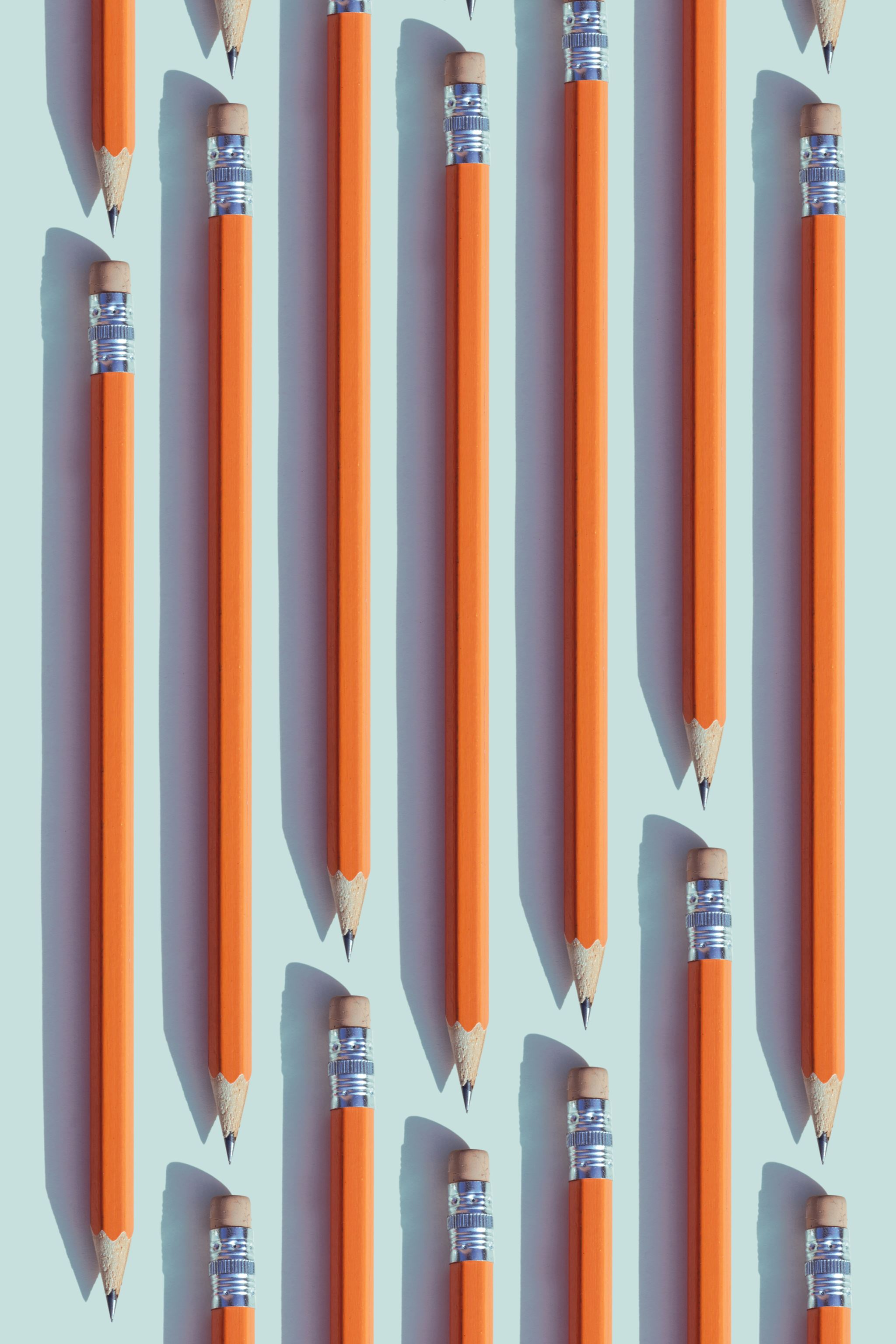 Otoriter anne-baba tutumunun çocuklar üzerindeki etkisi
Çocuğun kendine güven duygusu oluşmaz.
Yaratıcılık engellenir.
Hata yapanlar mutlaka cezalandırılmalıdır görüşünü benimserler.
Rutin ve sınırları belli olan iş ve meslekleri seçerler.
En küçük bir hatada bile hoşgörüleri olmayabilir.
Okul yaşamlarında fazla başarılı olamazlar.
Anne-babalarının (veya bir otoritenin)olmadığı ortamlarda kendilerini boşlukta hissederler ve bir otorite bulma arayışı içine girerler.
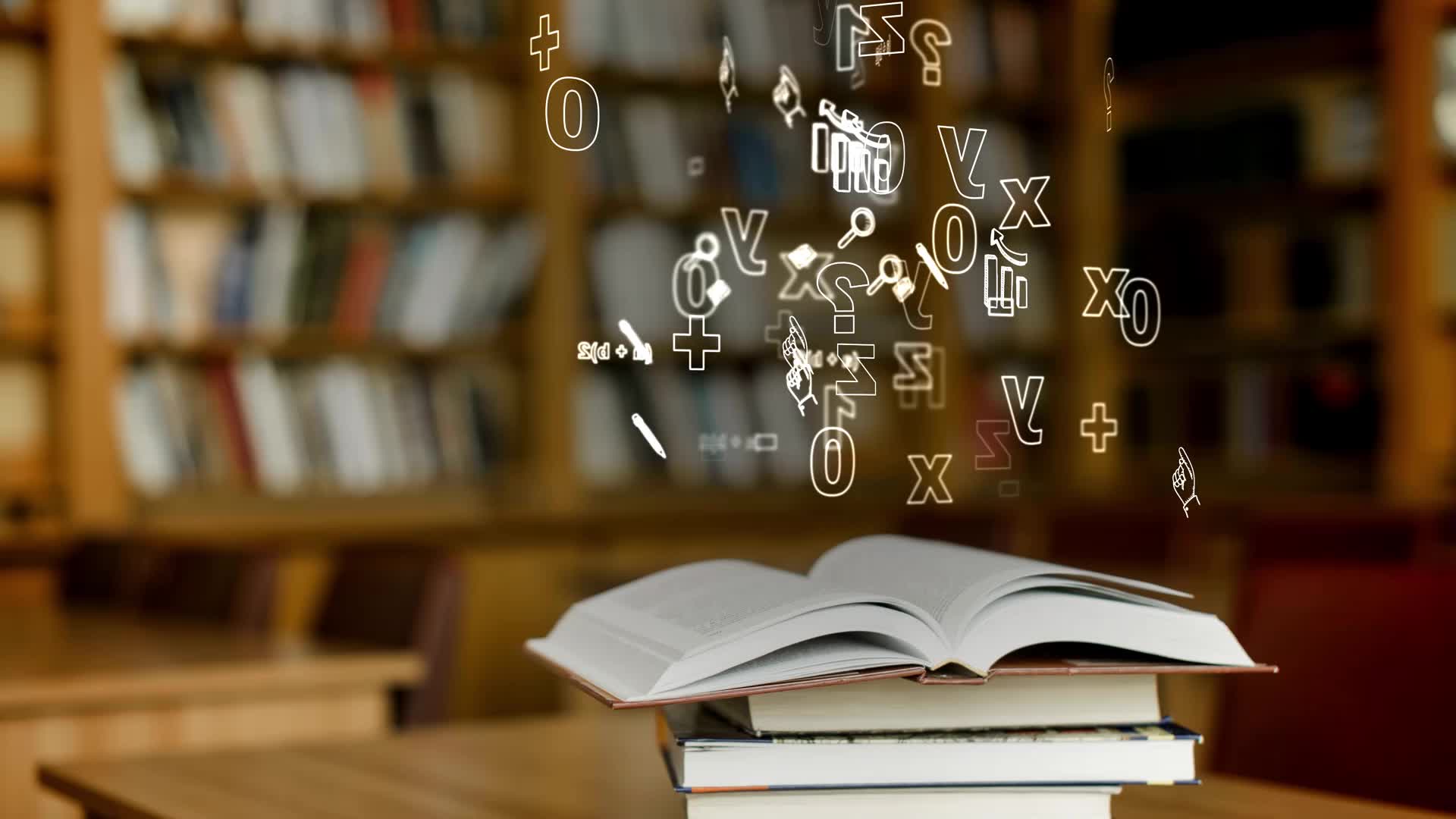 çocuklarınızın güçlü yönlerini fark edin!!!
AŞIRI KORUYUCU ANNE-BABA TUTUMU
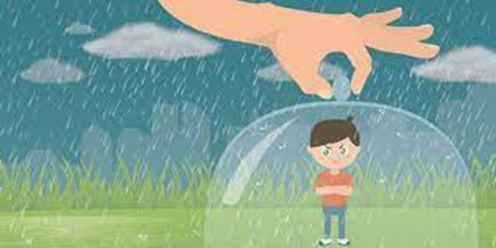 AŞIRI  KORUYUCU ANNE  VE  BABA  TUTUMUNUN  ÇOCUK  ÜZERİNE ETKİLERİ
AŞIRI HOŞGÖRÜLÜ ANNE- BABA TUTUMU
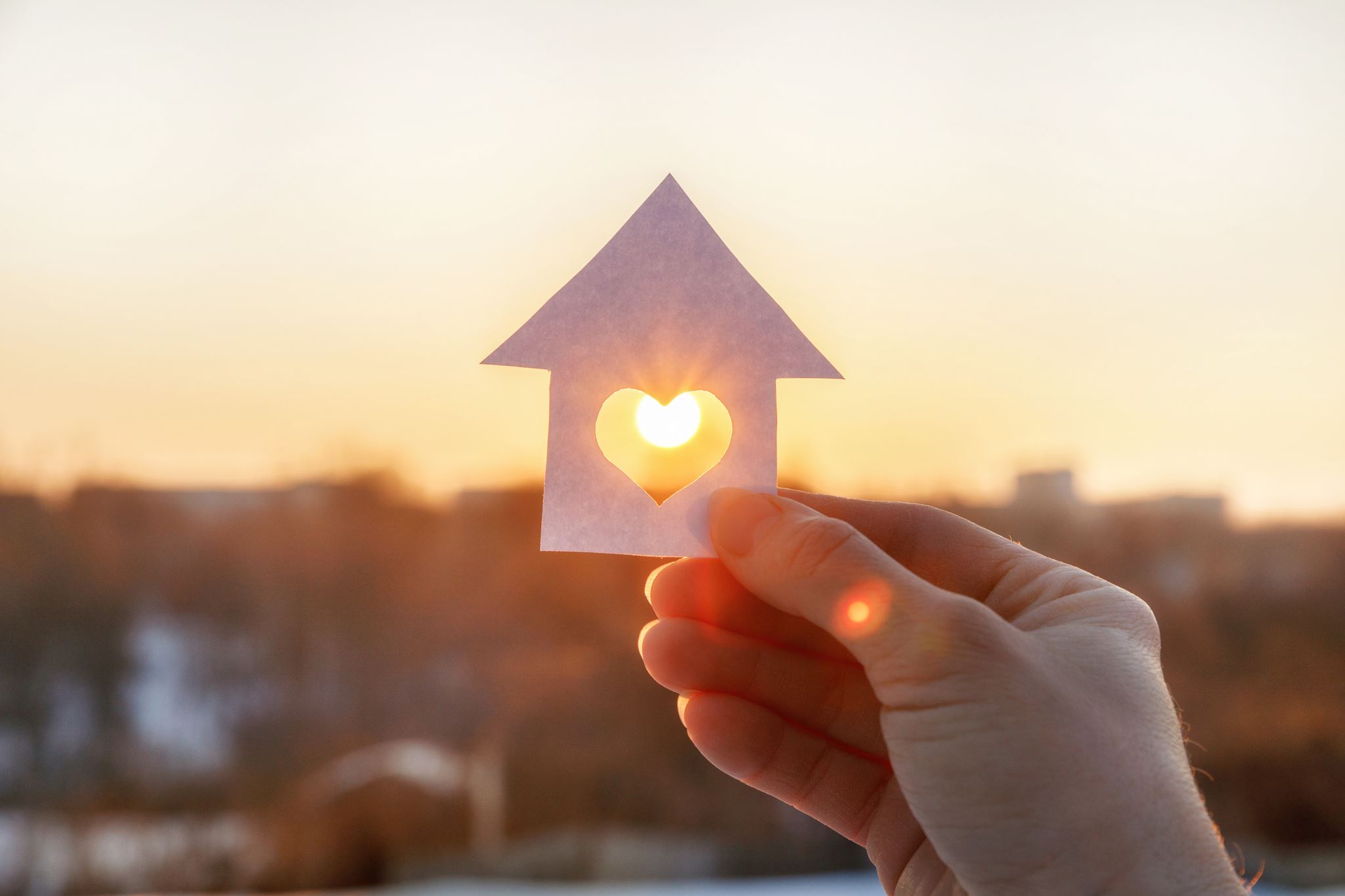 Aşırı hoşgörülü anne-baba tutumunun ÇOCUĞUN KİŞİLİK GELİŞİMİ ÜZERİNDEKİ ETKİLERİ
Her istediğini yaptırmayı alışkanlık haline getirir.
Kural tanımaz.
Ev dışındaki kurallarla karşılaşınca hayal kırıklığına uğrar.
Her istediği olmadığı için arkadaşlarına uyum sağlamakta güçlük çeker.
Anne-babasına hükmeder ve onlara çok az saygı gösterir.
Bencil ve şımarık olur.
Başkaldırıcı olur ve toplum dışı davranışlar sergiler.
Doyumsuz olur.
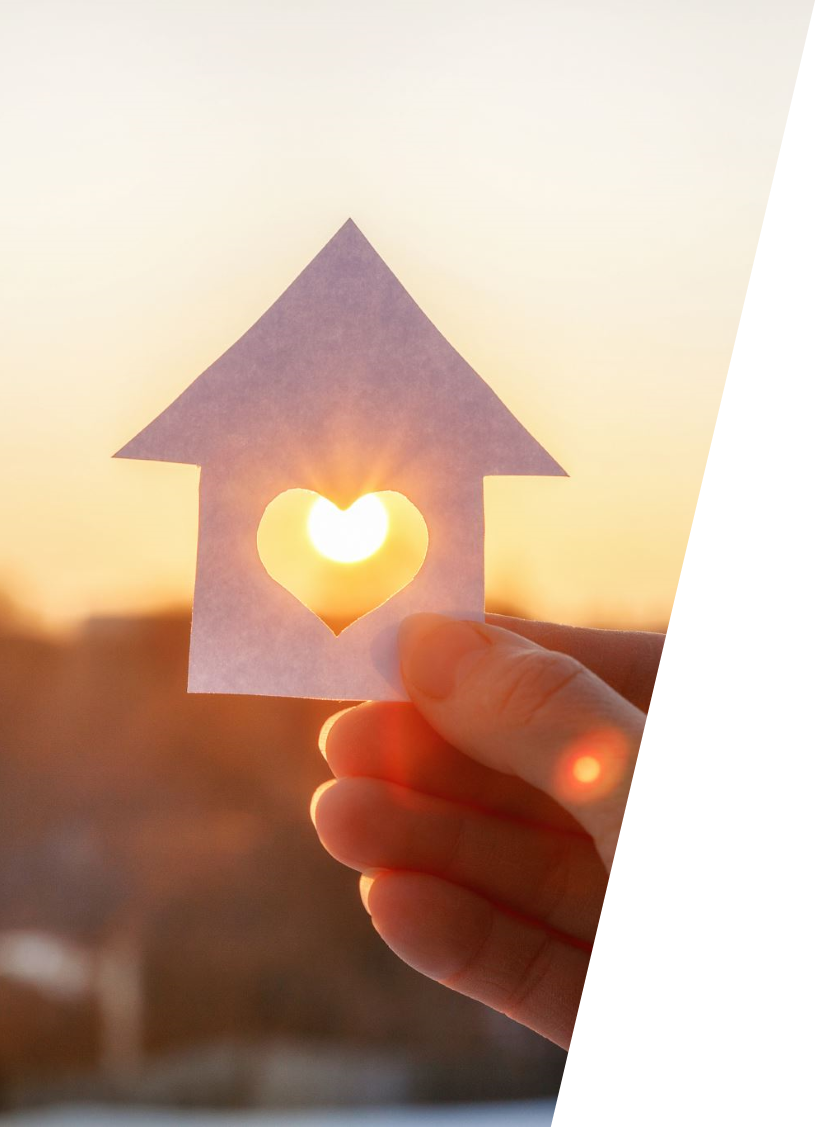 Aşırı kural koymak da, fazlasıyla kuralsız olmak da çocuğumuza zarar verir.
	 Çocuğumuz ile birlikte ortak kurallar belirlemek gerekir.
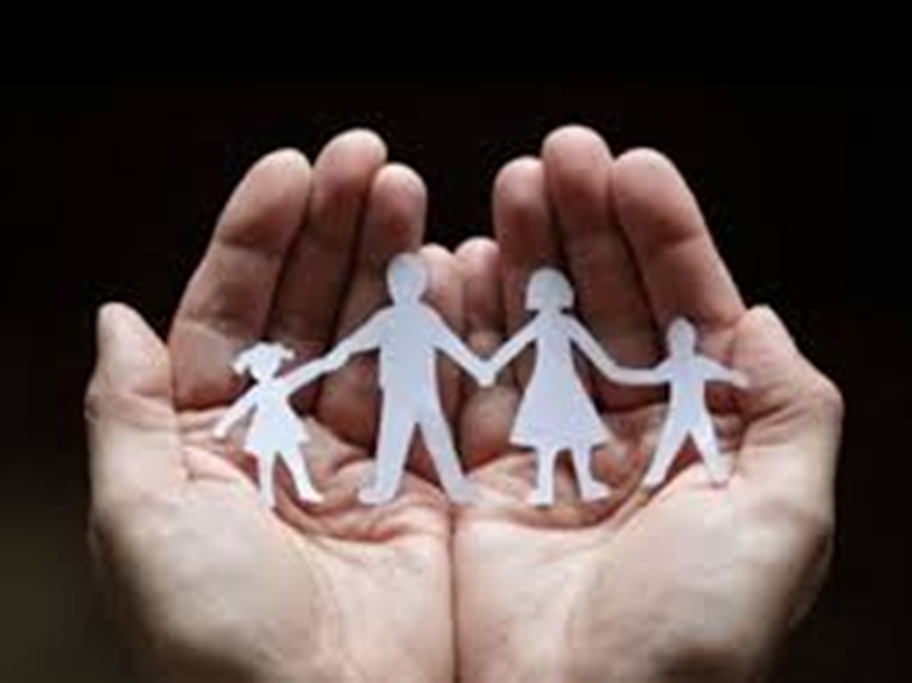 Demokratik ve Hoşgörüye Dayalı Anne-Baba Tutumu
Demokratik ve Hoşgörüye Dayalı Anne-Baba Tutumu
Demokratik ve hoşgörüye dayalı anne-baba tutumunu BENİMSEYEN AİLE ÇOCUKLARINA İYİ MODEL OLAN AİLEDİR.
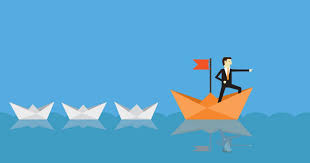 Unutmayın ki, çocuğunuz birçok davranışınızı örnek alıyor!
Anne ve babanın mutluluğu çocuğa güven verir.
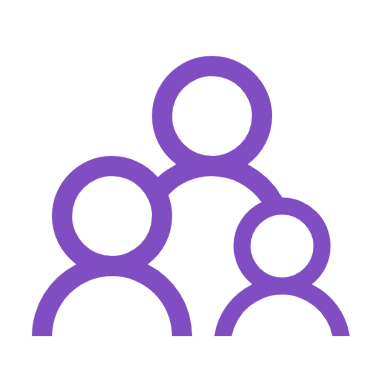 Demokratik ve Hoşgörüye Dayalı Anne-Baba Tutumu ÇOCUĞUNUZ ÜZERİNDEKİ ETKİSİ
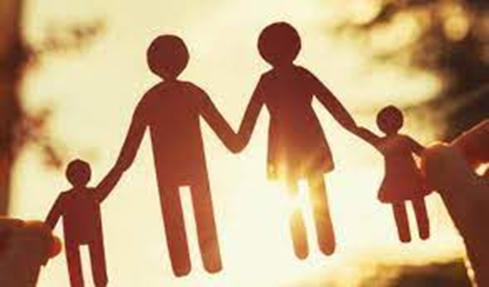 Çocuk sınırlar içerisinde özgürdür.
 Neyi, ne zaman ve ne şekilde yapacağını çok iyi bilir.
Aile bireyleri arasında etkili bir iletişim söz konusudur.
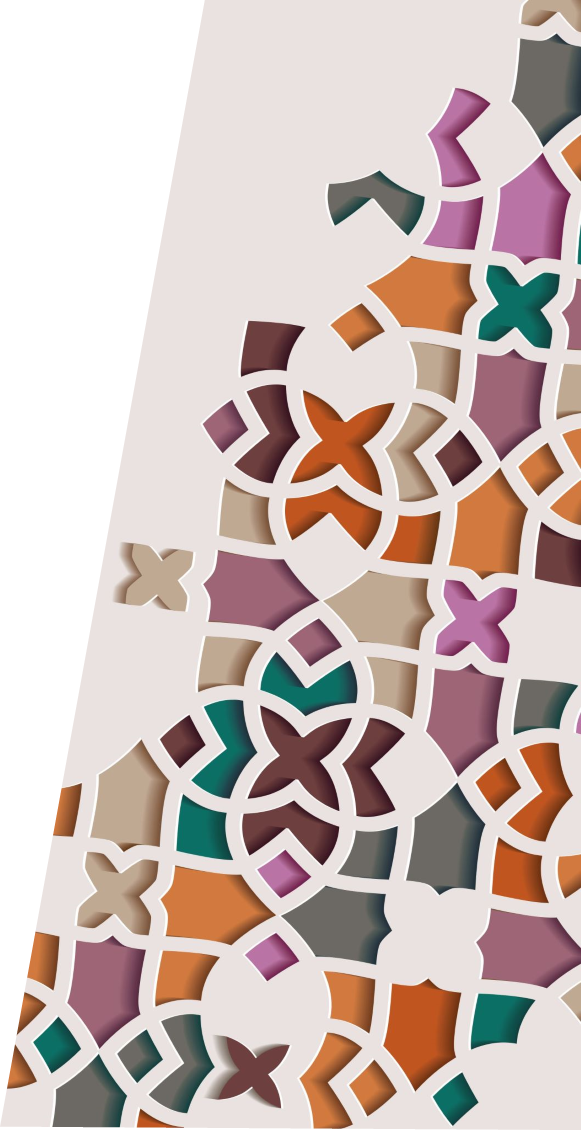 Velilerimiz yönelik hazırlanmıştır.